Национальная кухня народов Камчатки
С седой старины рыба входит в рацион питания людей
В античные времена рыбу заготавливали впрок
В IV веке была написана первая кулинарная книга о рыбе
Основными продуктами питания народов населяющих камчатку всегда являлись рыба , морепродукты и дикоросы
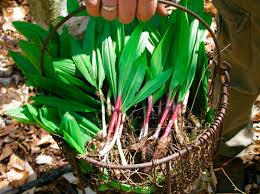 Национальные блюда коренных народов Камчатки
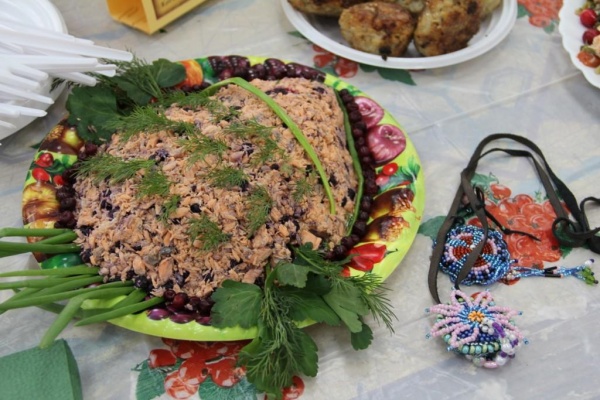 ЦЕЛЬ:
Исследование современной национальной кухни народов Камчатки 
ЗАДАЧИ :
Провести опрос студентов проживающих в различных поселках Камчатского края 
Собрать рецепты блюд из рыбы и море продуктов
Рецепты из Большерецкого района
Салат с креветками и помидорами Черри 
Салат пикантный 
Салат Камчатский
Салат с креветками и помидорами Черри
Салат пикантный
Салат Камчатский
Рецепты из Карагинского района
Салат из осьминога 
Плов из морепродуктов
Салат из осьминога
Плов из морепродуктов
желаем вам Приятного аппетита !